PIP Update
March 12th  2014
Agenda
Summary Update
Current Activities/Updates
Upcoming Talks, Reports, Meetings
Updates/Talks:
Chaurize – Notcher PS
Crawford – Anode Supply Update
Update
Linac SBK – No recent upgrade – CPI AT WORK - 
Linac Laser Notching – Optical pulse generator has been repackaged and tested and setting up the equipment rack and  loading all the necessary drivers 
Modulator work – EE: Proceeding with build up of 20 cell.  SLAC: issues with the current design which does not accommodate a feedback system.  Trevor is working with them on their plan/issues.
Linac Beam Physics:  Linac – waiting for JP on RFQ injector sims
Injector Lens issue – swapped lens but also now working on new design
Booster Beam:  
Transverse damper –  work started last week on turning on system – some issue with clock lock
Cogging software work continues – Kiyomi working on notch creation/sync with present system
Booster optics software –  meeting to decide operational issues – talked to controls about how to implement (software vs Hardware) 
Booster Longitudinal dampers  - old system repaired and running well – waiting for firmware development of new card
Booster RF
Booster RF3 cavity on test stand – issues with vacuum and a water leak has delayed work
RF19 – being repaired – Cavity has had tuners removed (at least side tuners)
Cone work continues – TD has a batch that is having cooling attached
New Cavities – working to set some cavity design specifications (Tom is setting up meeting)
Perpendicular Cavities – progress on simulations and testing of TRIUMF cavity – working on solenoid design.  Issues with solenoid/heating still being worked on.
High mu cores - A new batch, initial results are good μ but q lower than our trial batch
The two samples tested as expected!
Next sample set should be finished soon according to last email…Ralph has not heard anything yet.
Booster Anode Supplies – update slides
Booster Bias supplies – Work being done with EE supt. help - plan to have a prototype done in Feb. March – updated schedule.
Booster Shielding – bi-weekly safety meetings – discussing simulations and next step(s)
When weather clears – will try and set up another round of testing – 
Booster Nothcer – Update slides
Potentials.
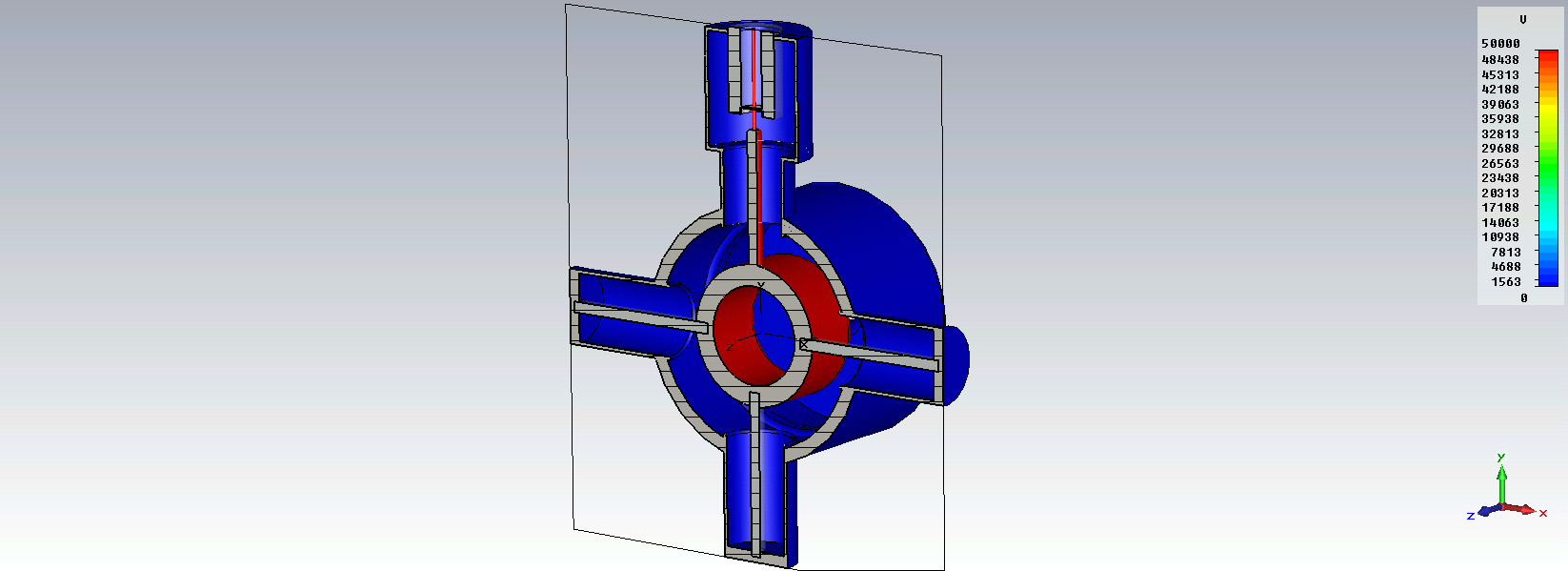 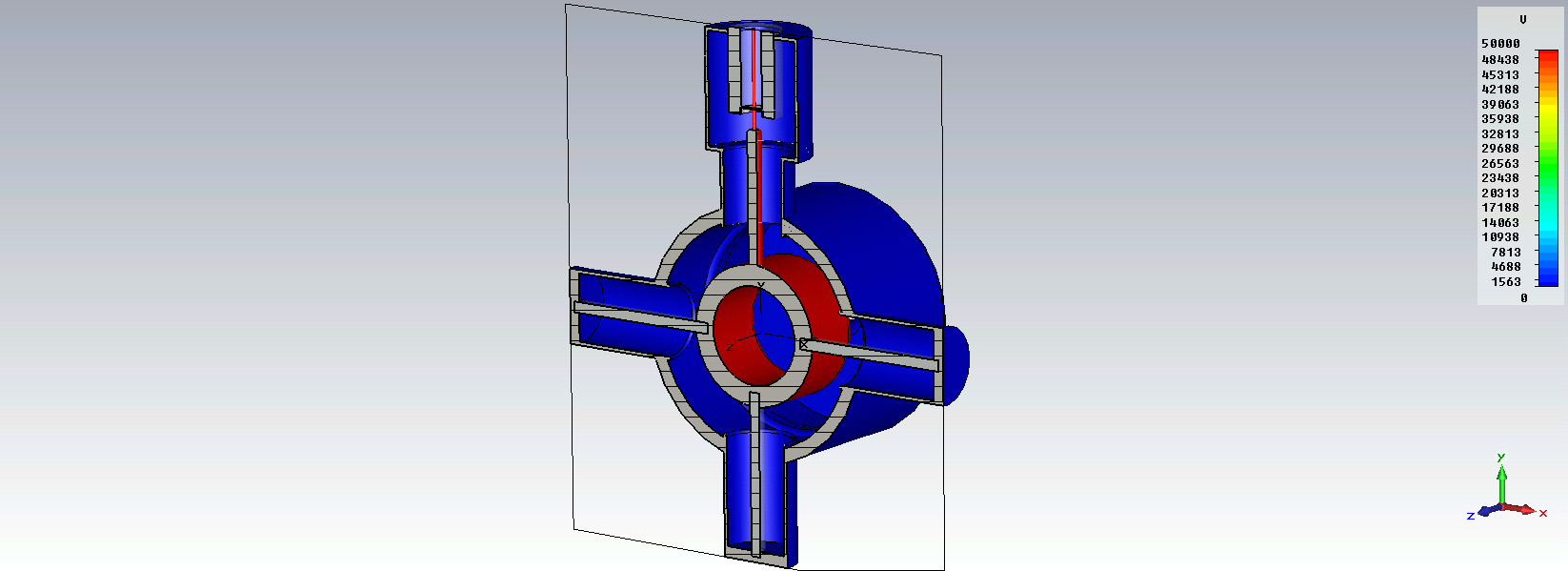 3/9/2014
Gennady Romanov
4
Recent PIP Budget/News
Budget Issues: Meeting today with Ann but no news
Labor: Looked at Feb labor numbers – some are over – some are under but FTL seem to be increasing
General
PIP2: Review (CY Tan, B Zwaska – talked) 
Keeping an eye on it for impact to PIP but alignment did come up
PIP talks planned
PMG – March
Sergei 
DOE Talk
Lots of Lab talk
Proton Needs
New Experiments
Update of RLS just about done – needed for review!
P5 should report back to lab in April – PIP impact likely
Upcoming Talks
Future Meetings to be Scheduled:
Pat Sheehan – Booster Bias Supplies
Tom Kubicki – New Booster Cavity Plan
Eddy – Booster damper plans
CY Tan – Perpendicular Cavities
Bill Pellico - Loss Scans and Shielding Assessment
John Reid - Solid State Installation - Final Report